Implementing the Sendai Framework at the local level
Disaster Loss Accounting at the Local Level
Disaster Loss Tracking
No. of Countries with Disaster Loss Databases Globally
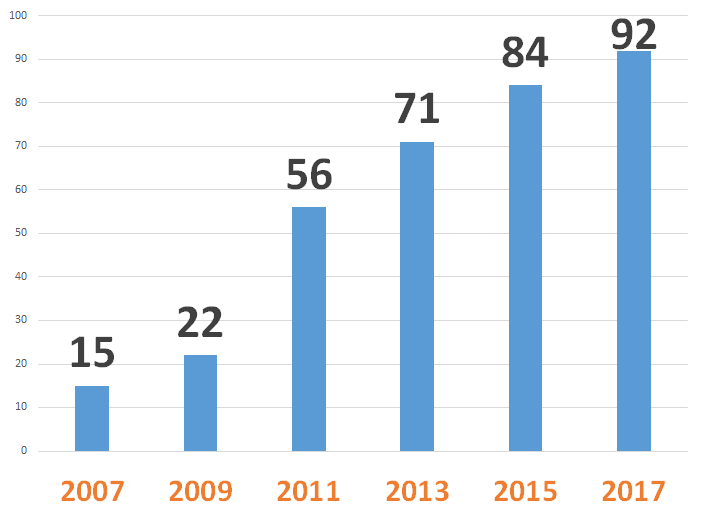 Sustainable arrangement within an institution for the systematic collection, documentation and analysis of data about losses caused by disasters
Disaster Loss Tracking
2012
2008
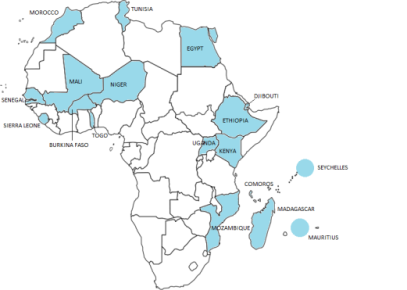 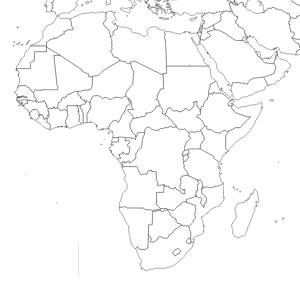 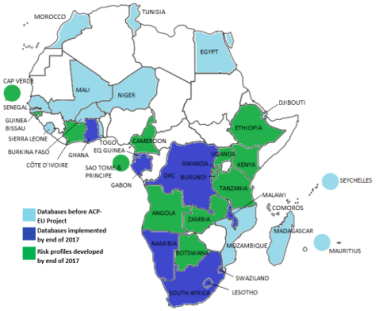 By 2016
2016
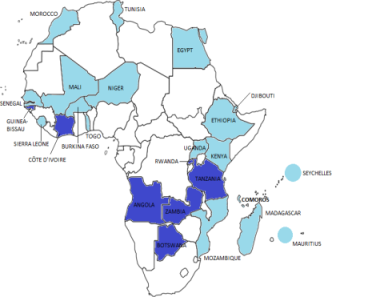